Ebru Sanatı
Dr. Öğr. Üyesi Ayşem YANAR
Ebru, kağıt süslemeciliğinde kitre ve kola gibi yapıştırıcılarla yoğunlaştırılmış su üzerine neft yağı ile inceltilmiş yağlı boya damlatılarak ve özel bir kağıda geçirile süstür.

Ebru sadece kağıt değil, kumaş, cam, seramik, tahta ve deri gibi birçok malzemenin üzerine yapılabilen bir sanattır.
Kağıt süsleme sanatlarının en önemlilerinden biri olan ebru sanatının, estetik ve sanatsal değeri yüksektir.

XVI. Yüzyıl sonlarında bu coğrafyaya gelen seyyah ve yabancı tüccarlar ebru sanatı ile tanışmış ve bu sanatı Avrupa’ya götürmüştür. Bu sebeple Avrupa ebru ile süslenen kağıtlara ‘Türk Kağıdı’ denilmiştir.
İtalya, Almanya,Fransa ve İngiltere’de yaygın olarak kullanılmıştır. 
Türkiye’de ebru, daha çok dekoratif amaçlı kullanılmaktadır. Dünya’da ise daha çok ciltçilik ve kitap işçiliği etrafında gelişme göstermiştir.
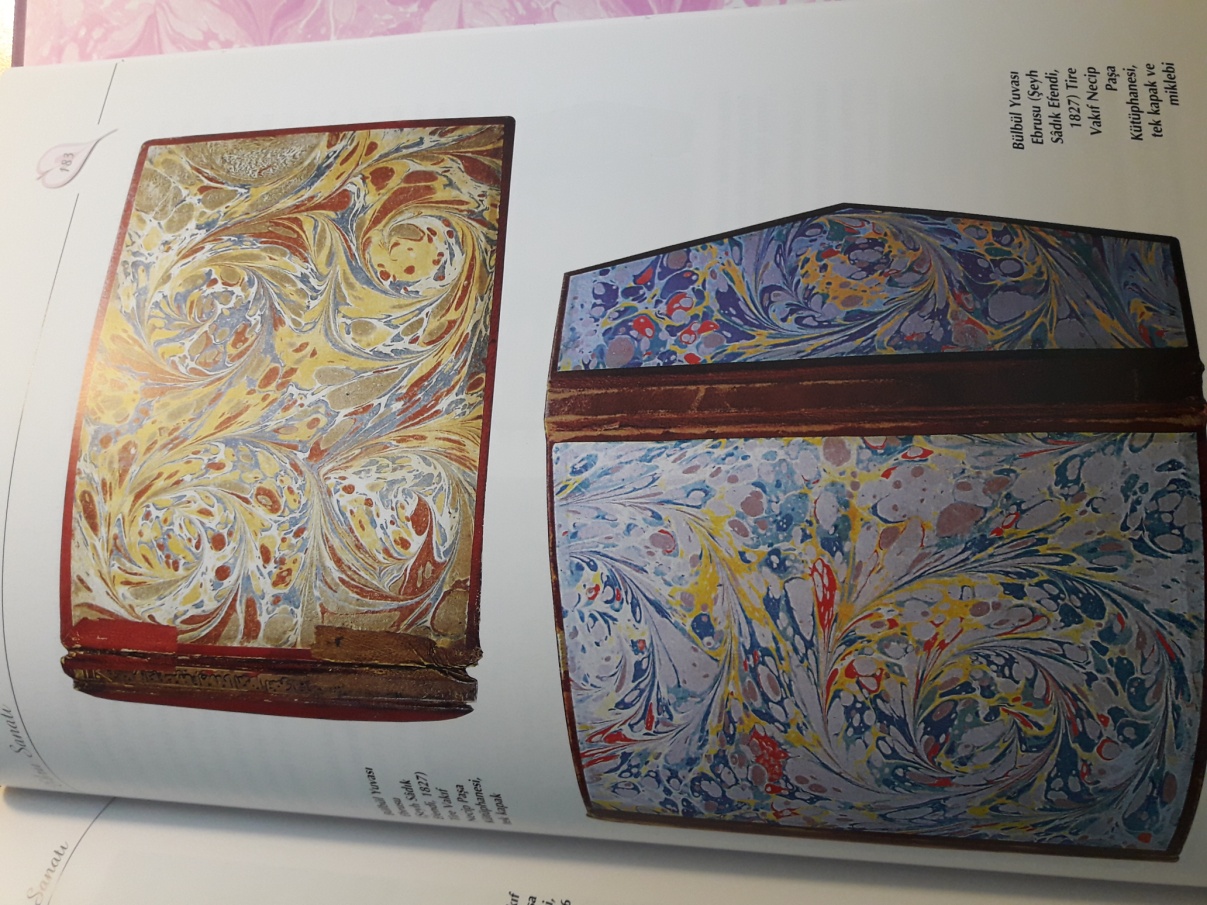 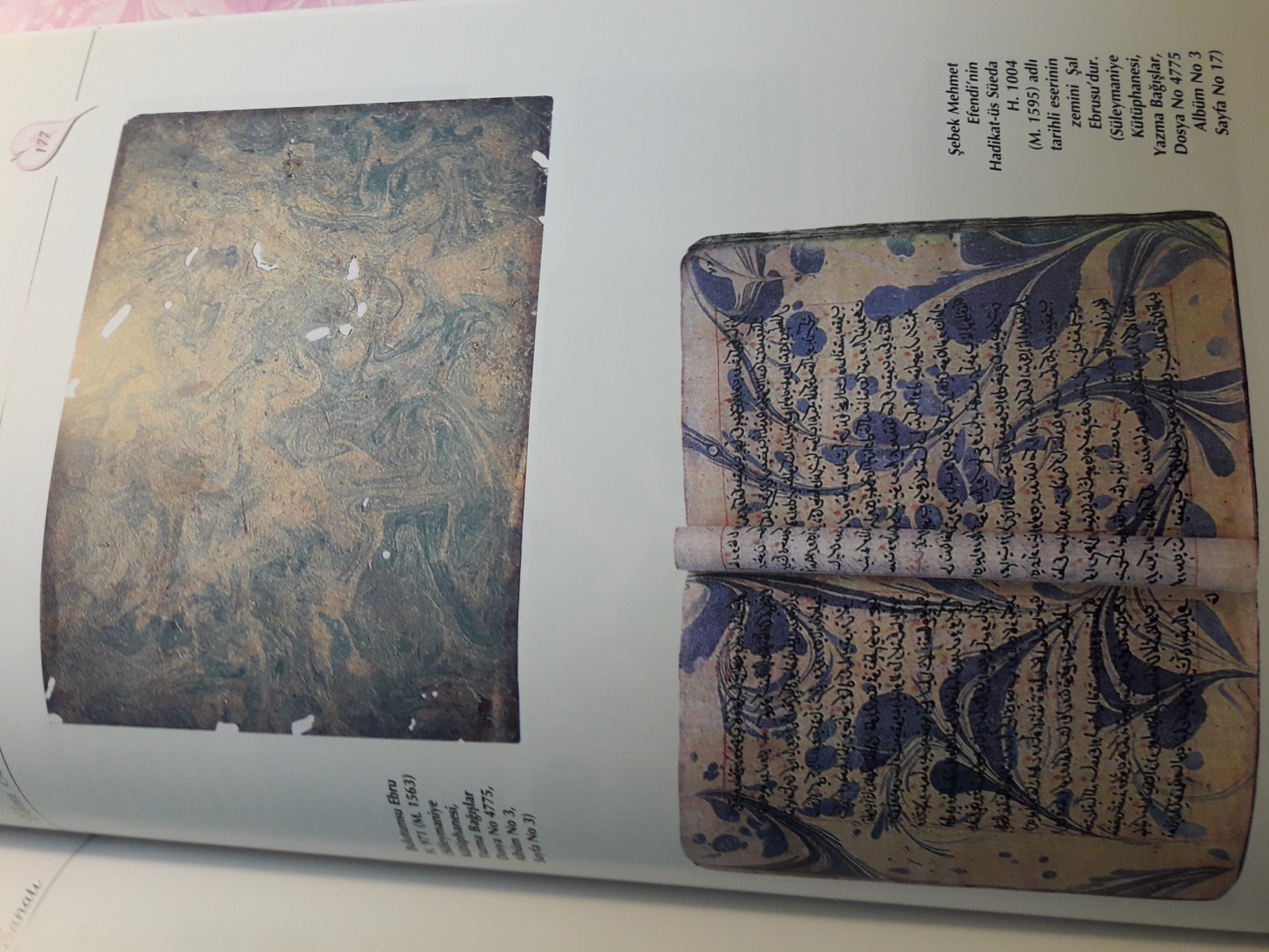 Ebru yapımında kullanılan malzemeler;

Boyalar (Toprak, bitkisel, yağlıboya, guaj, seramik boya, hazır ebru boyaları vb.)
Kitre
Ebru teknesi
Fırça (Gül ağacı, at kılı)
Tarak
Ebru kağıdı
Diğer araç gereçler (Biz vb.)
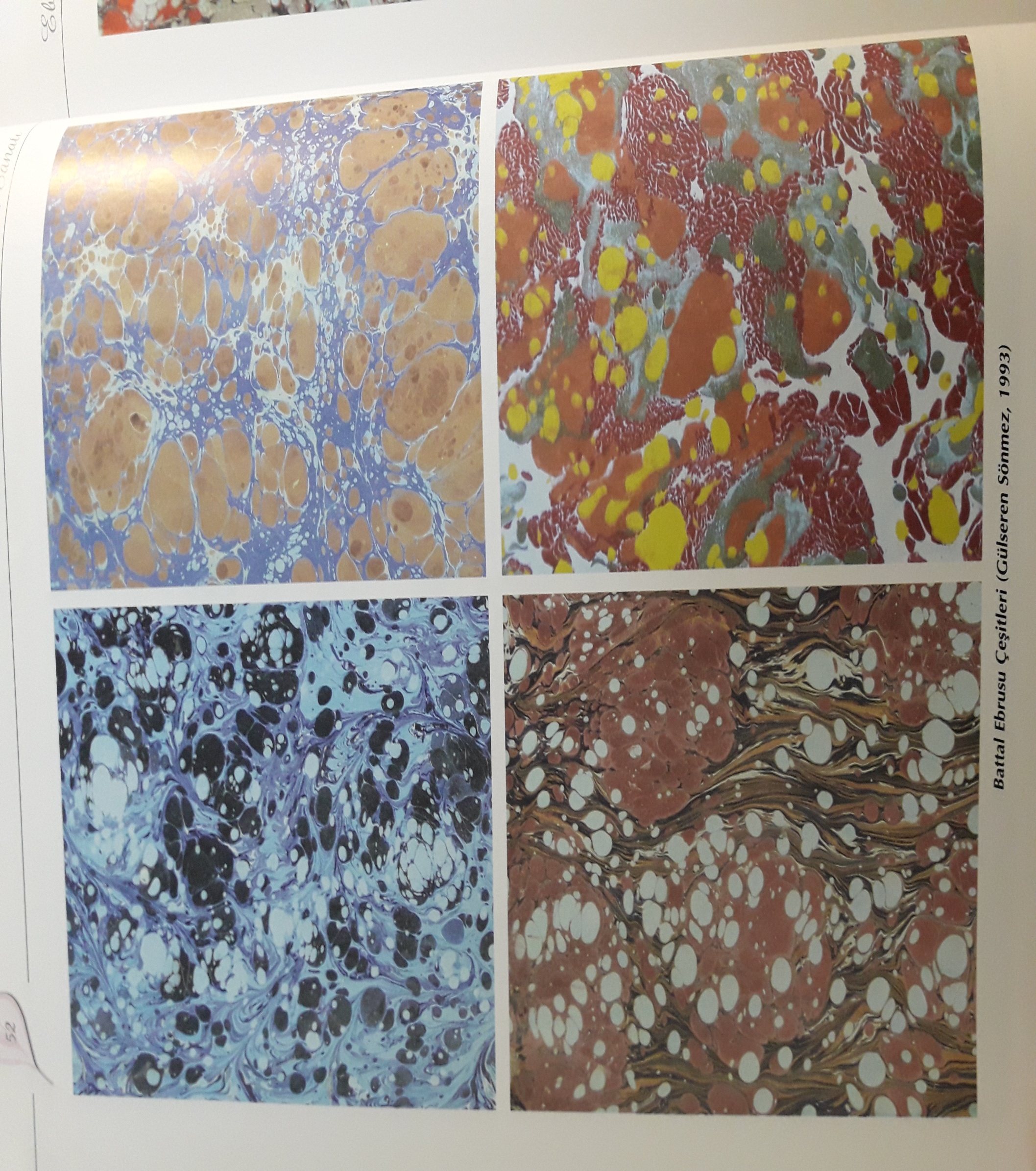 Ebru Çeşitleri
Battal Ebru
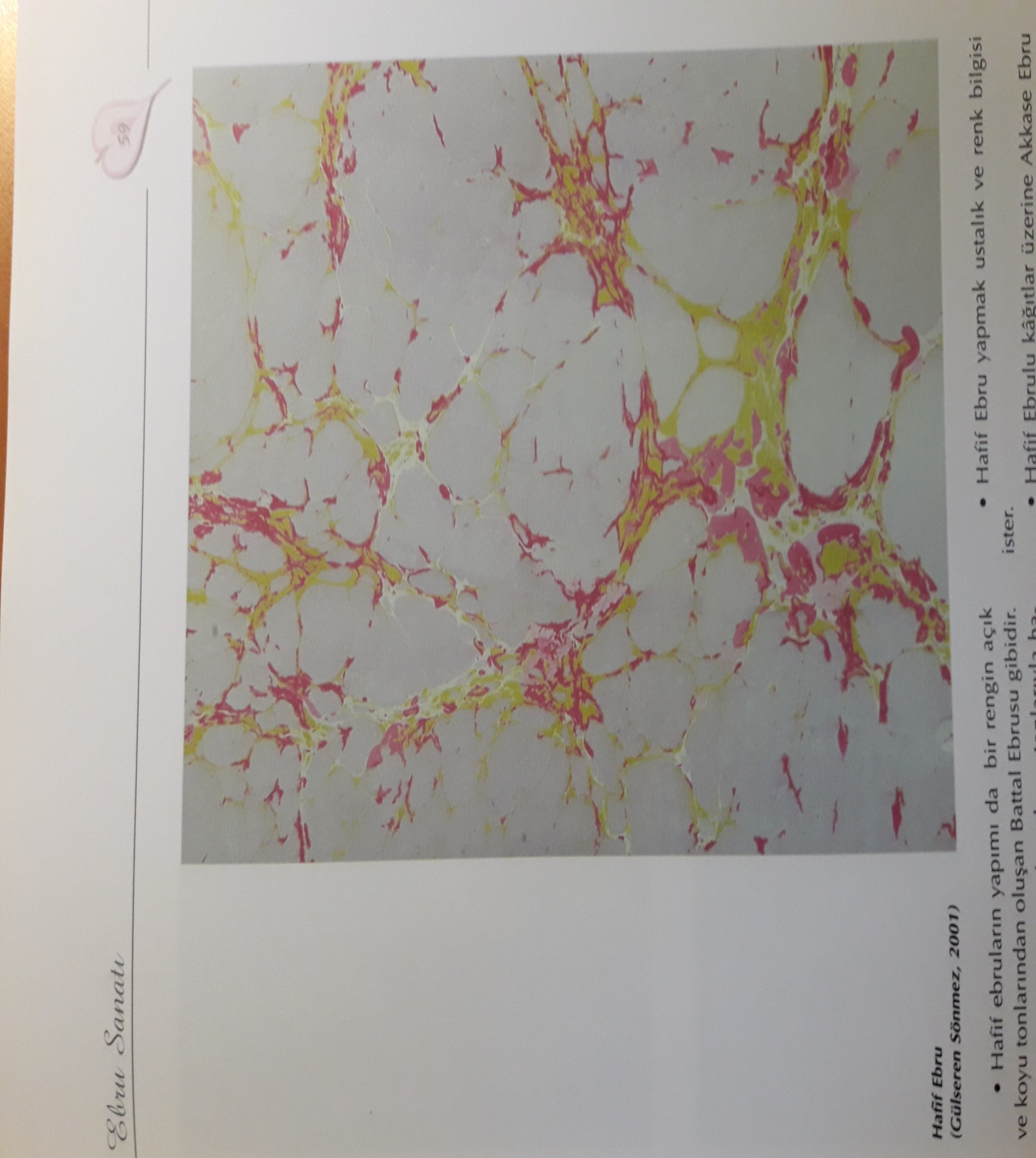 Hafif Ebru
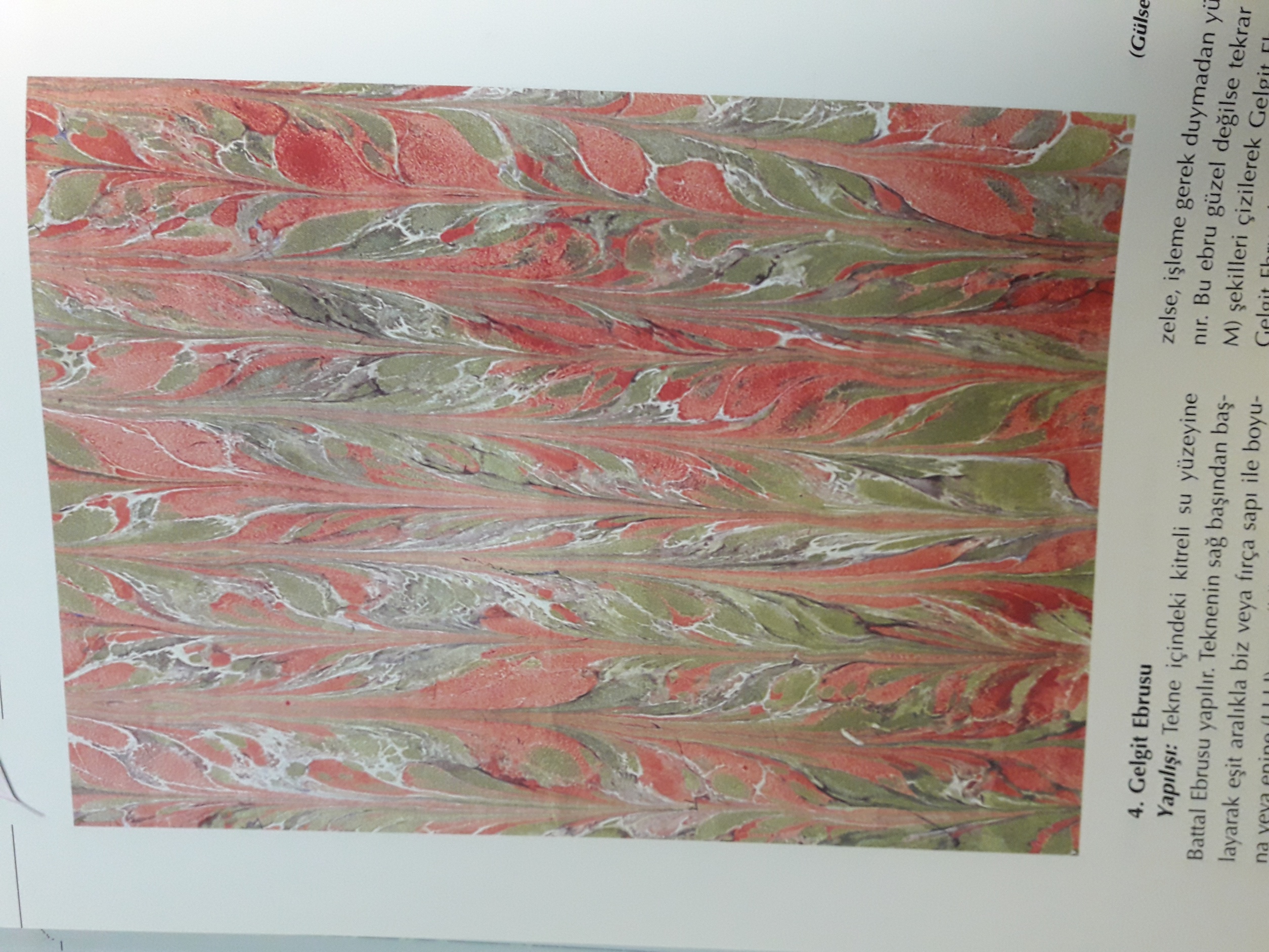 Gel Git ebru
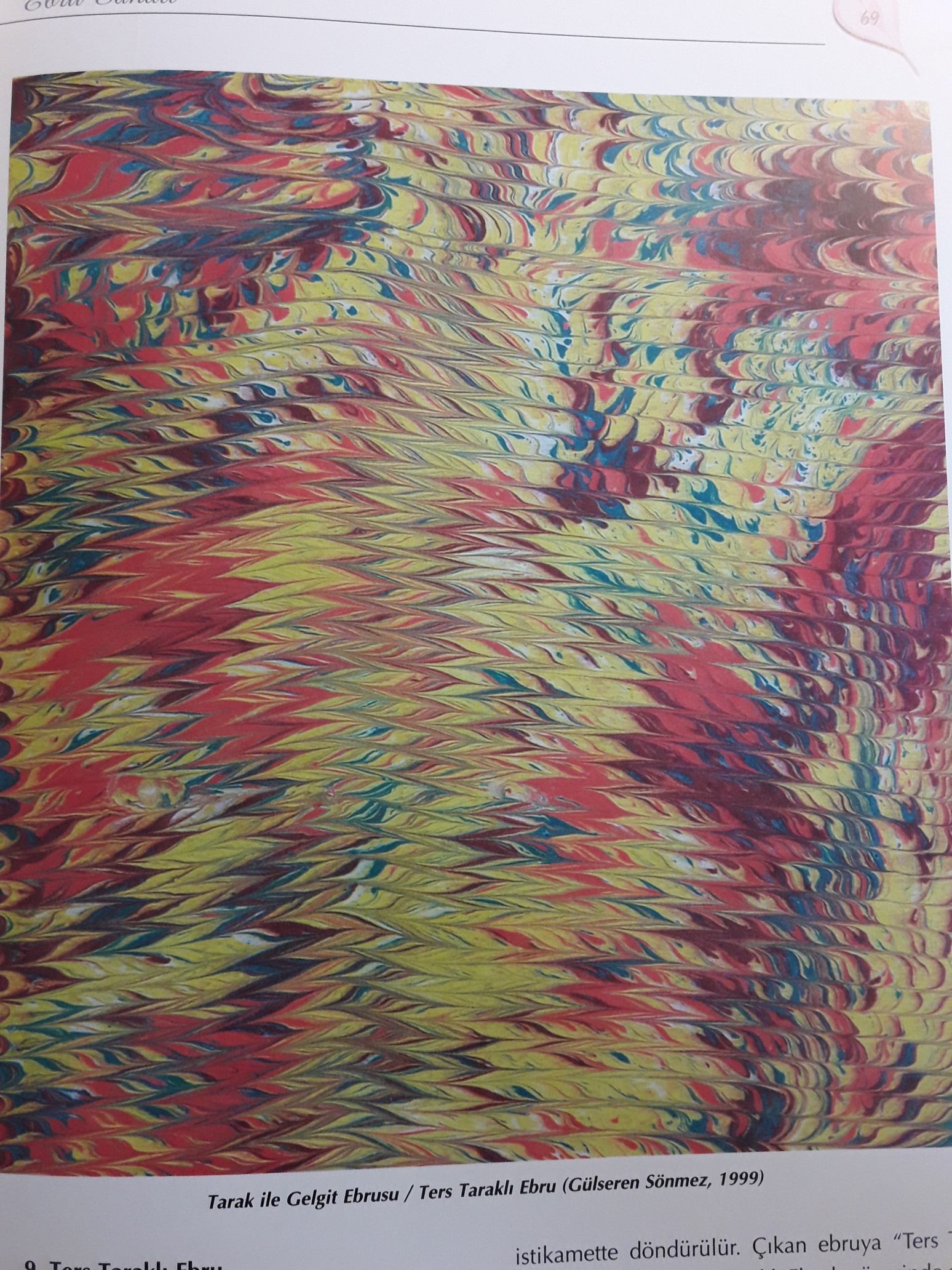 Taraklı
Gel Git Ebru
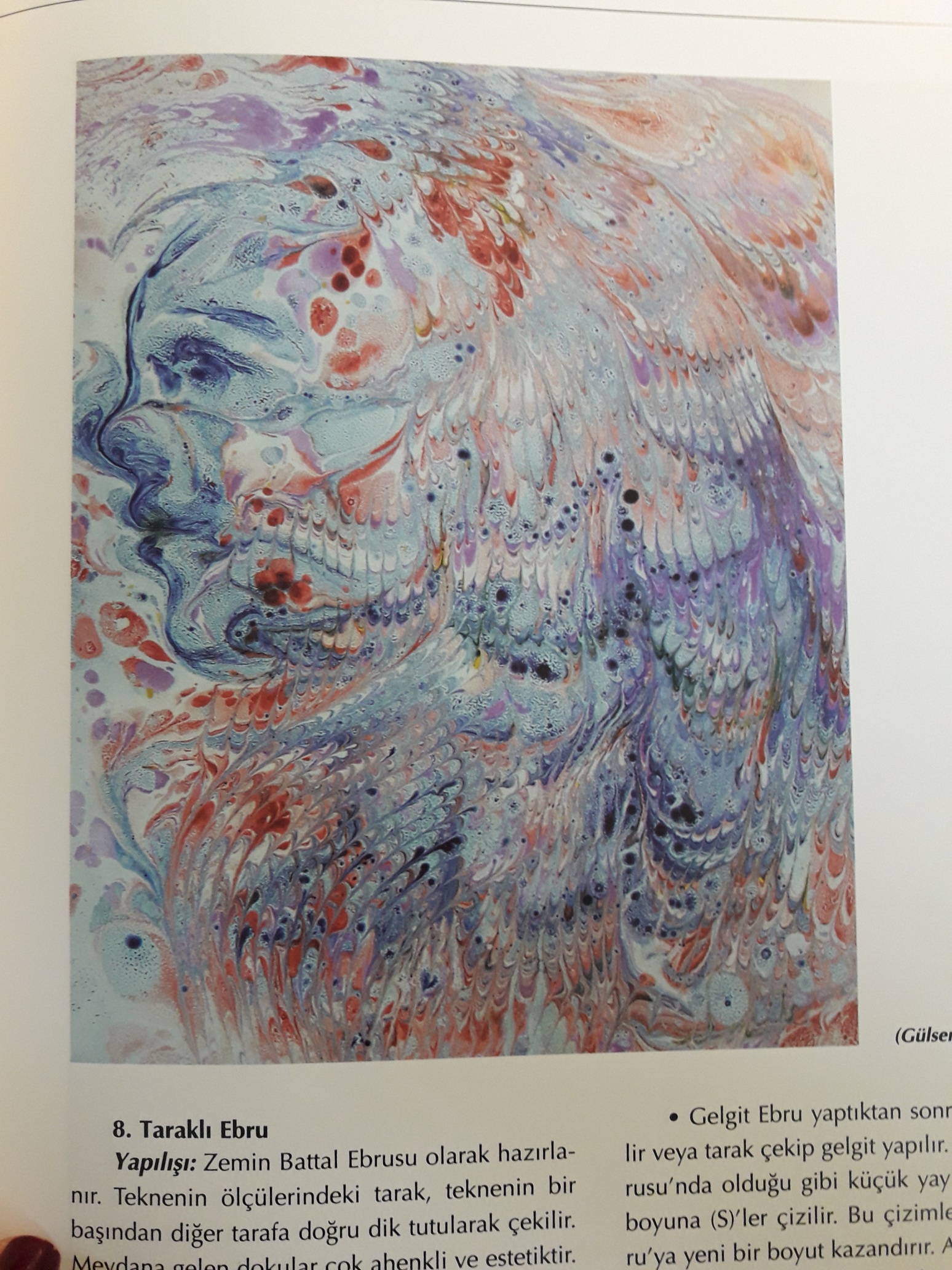 Taraklı Ebru
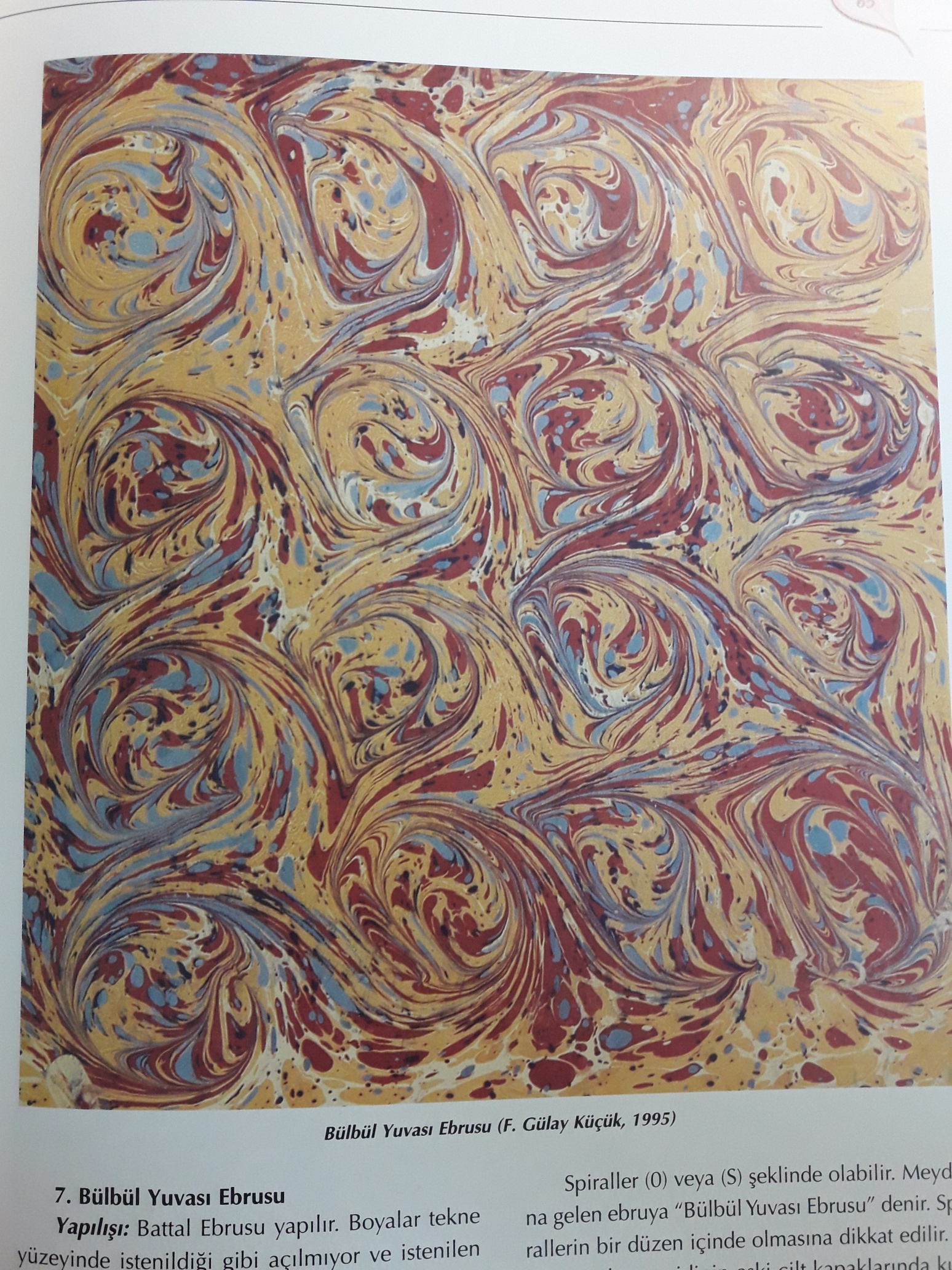 Bülbül Yuvası Ebru
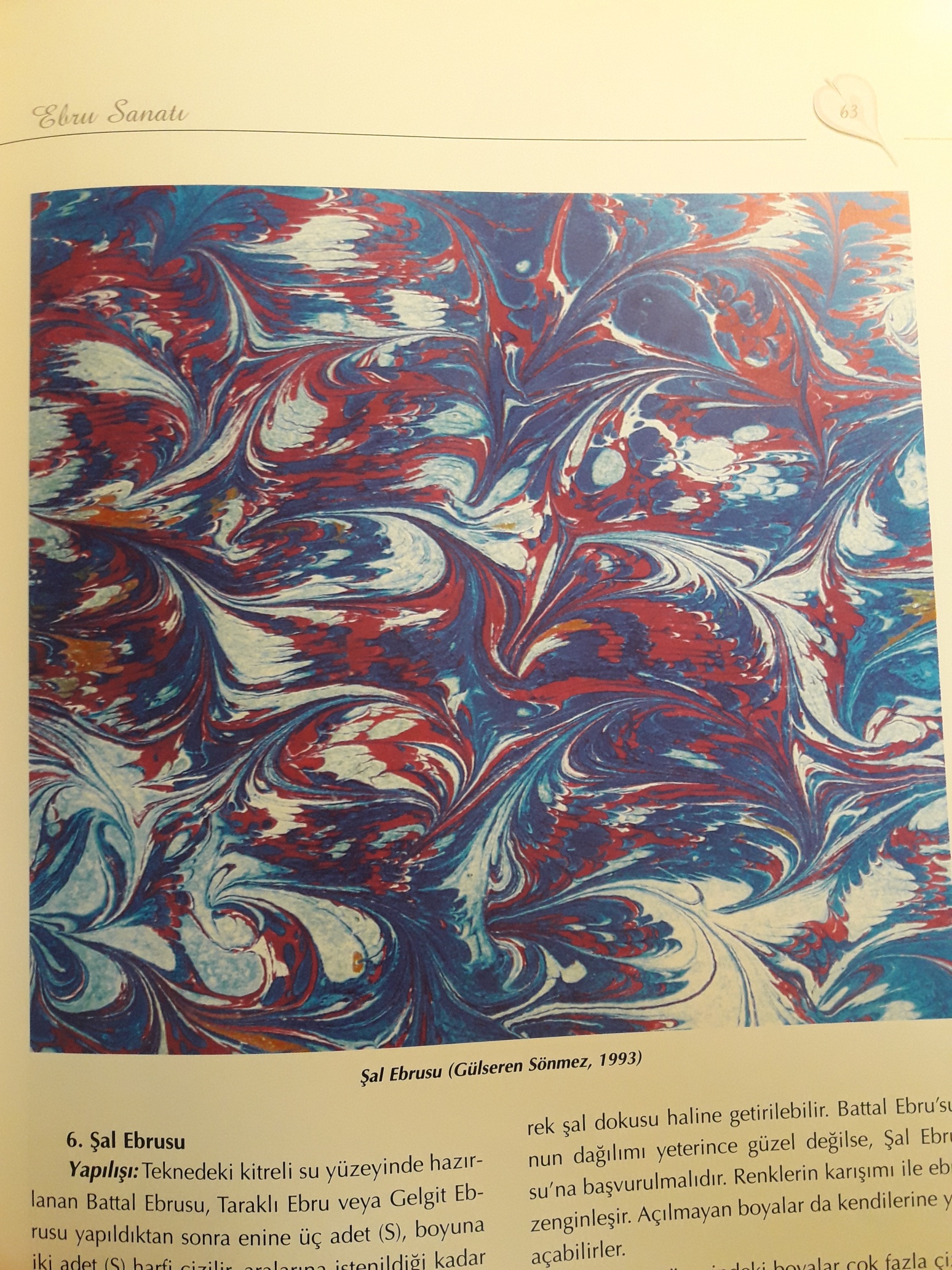 Şal Ebru
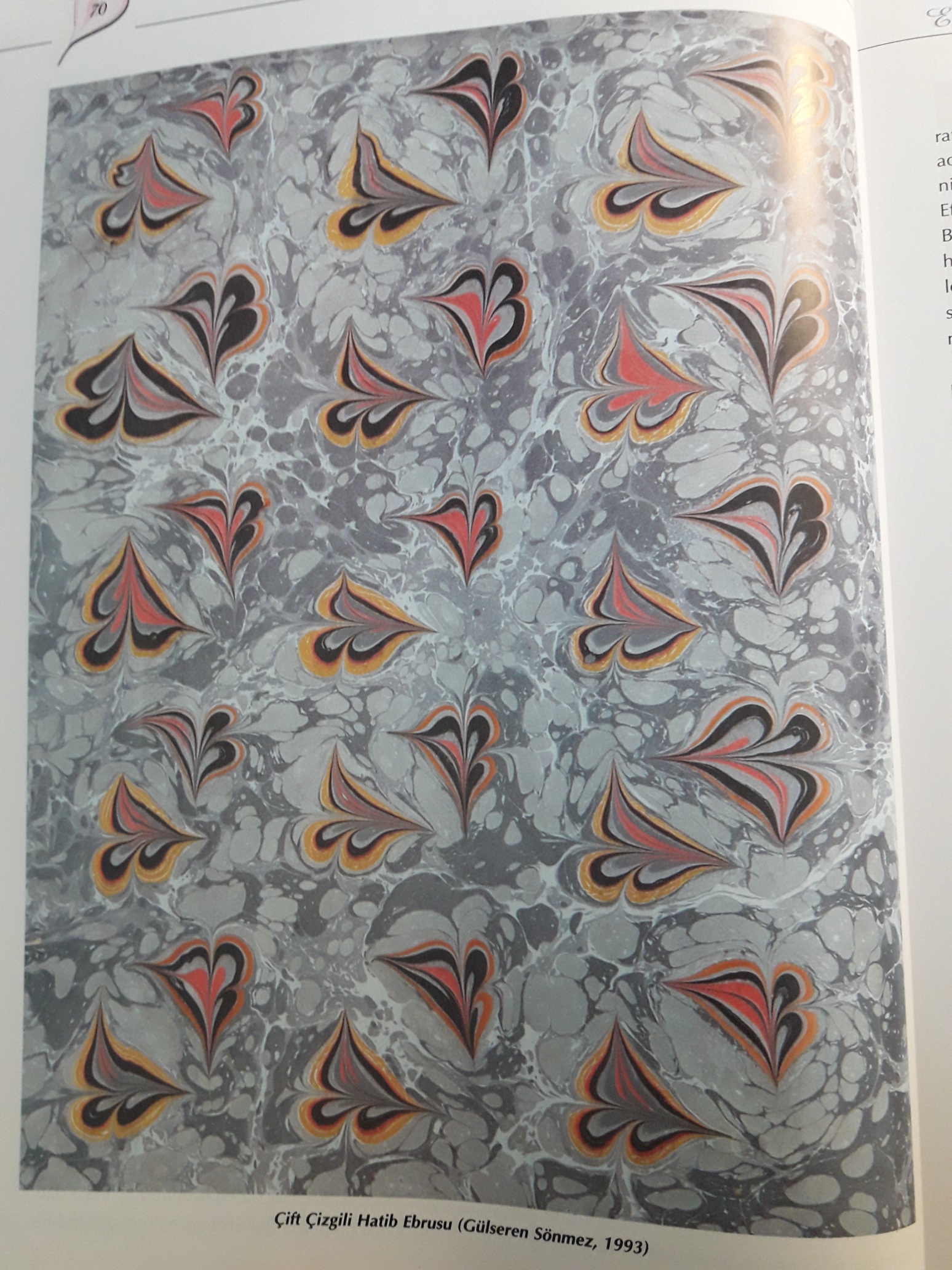 Hatib Ebru
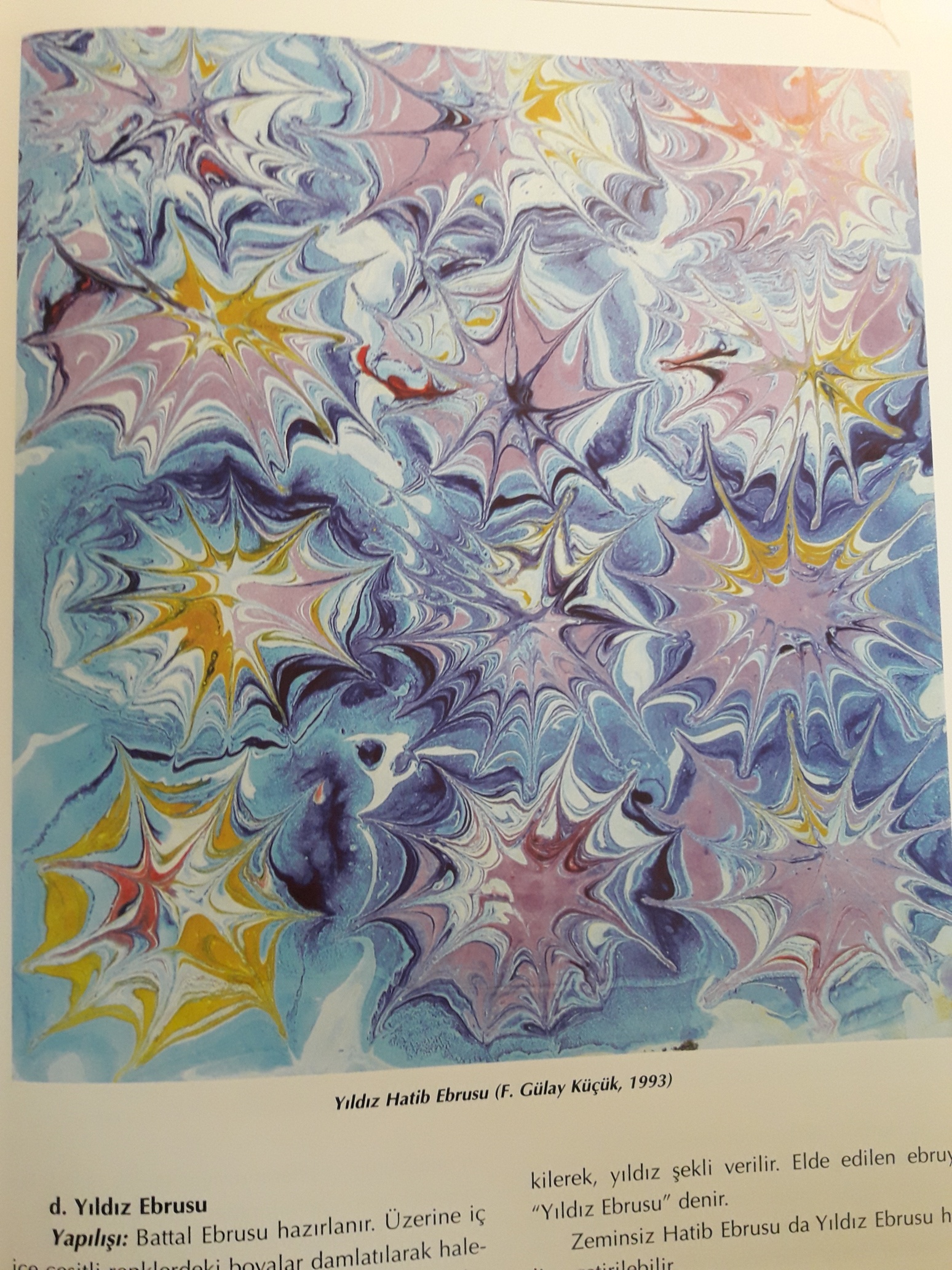 Yıldız Hatib 
Ebru
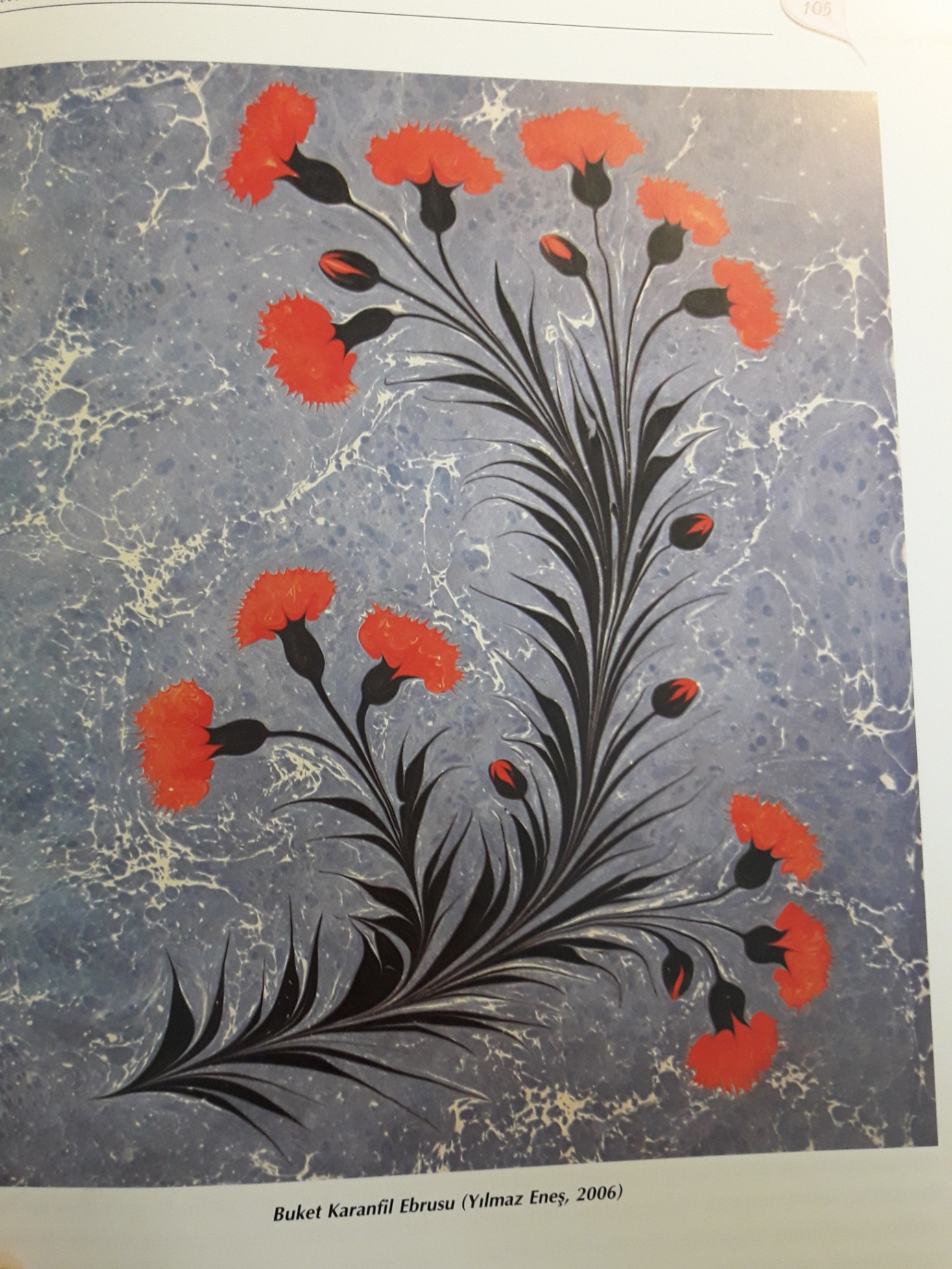 Karanfil Ebru
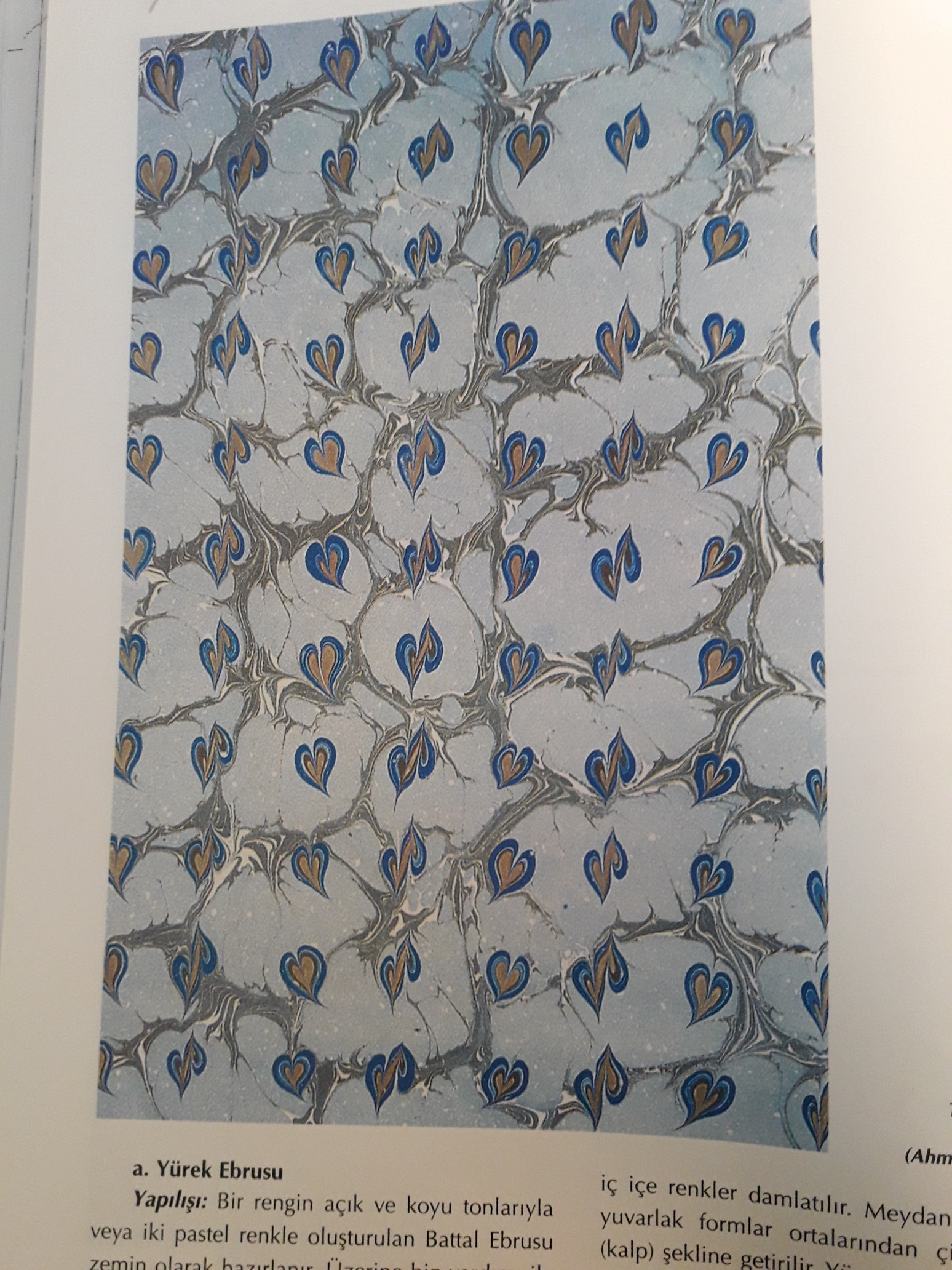 Yürek Ebru
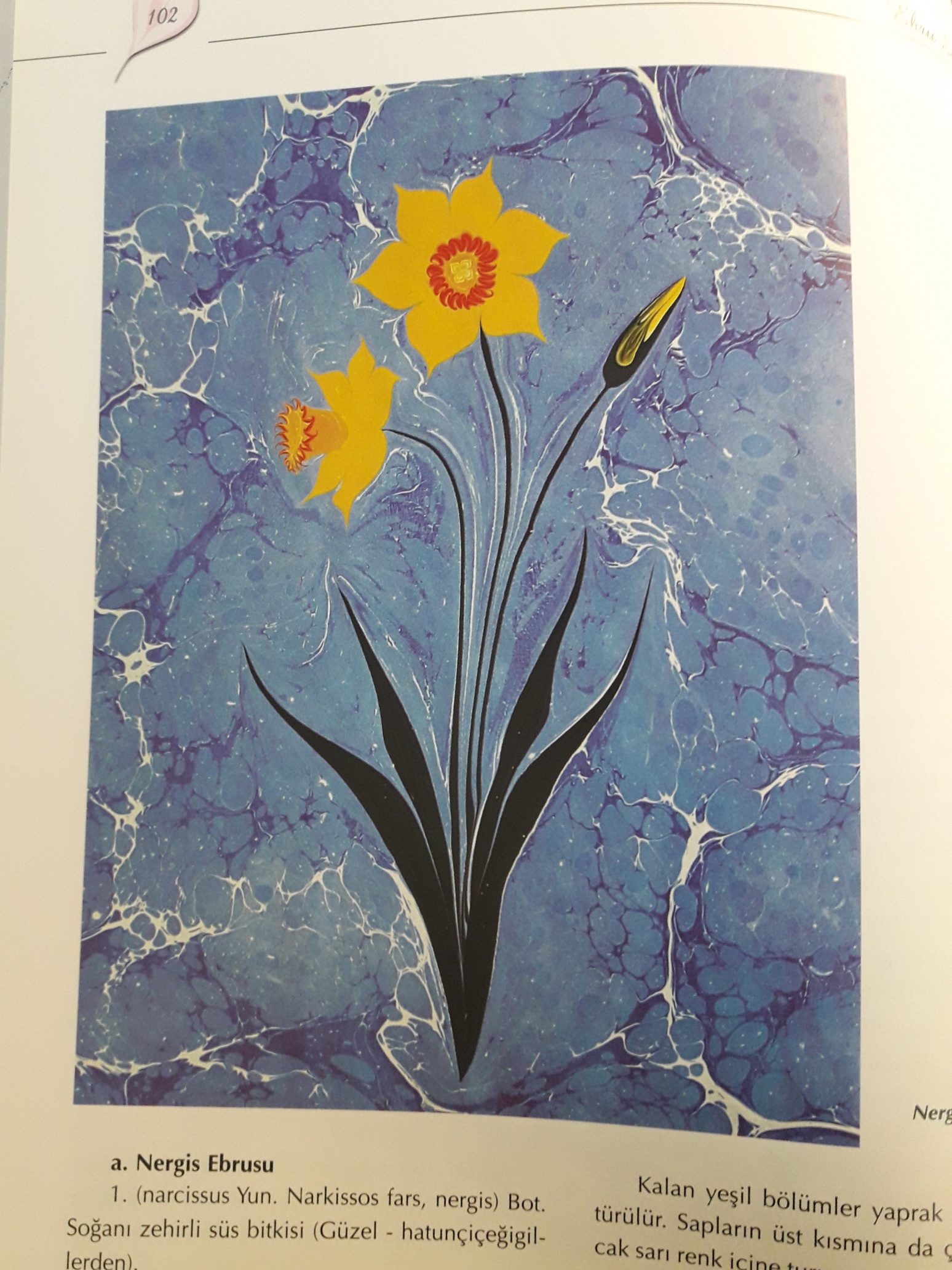 Nergis Ebru
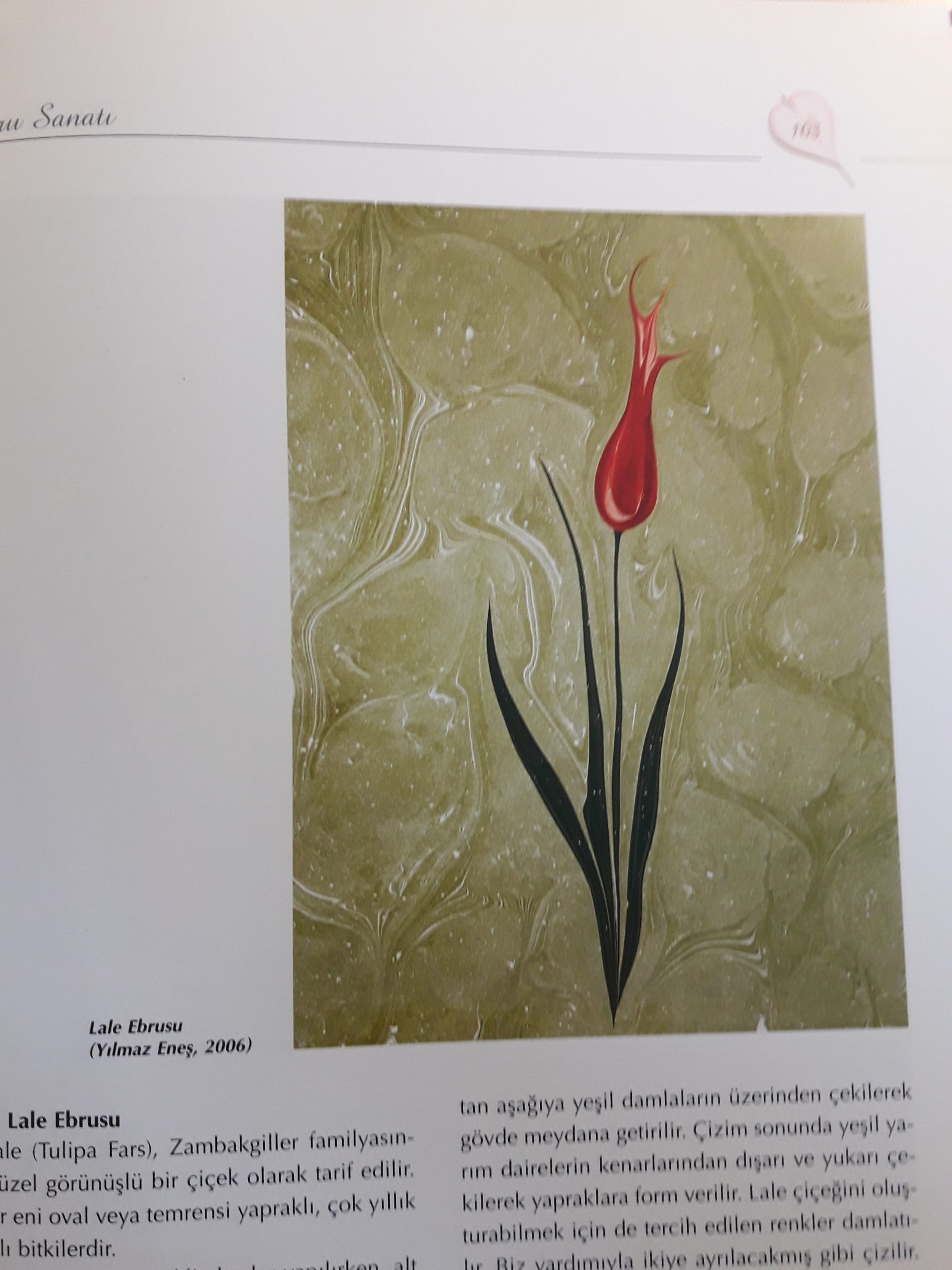 Lale Ebru
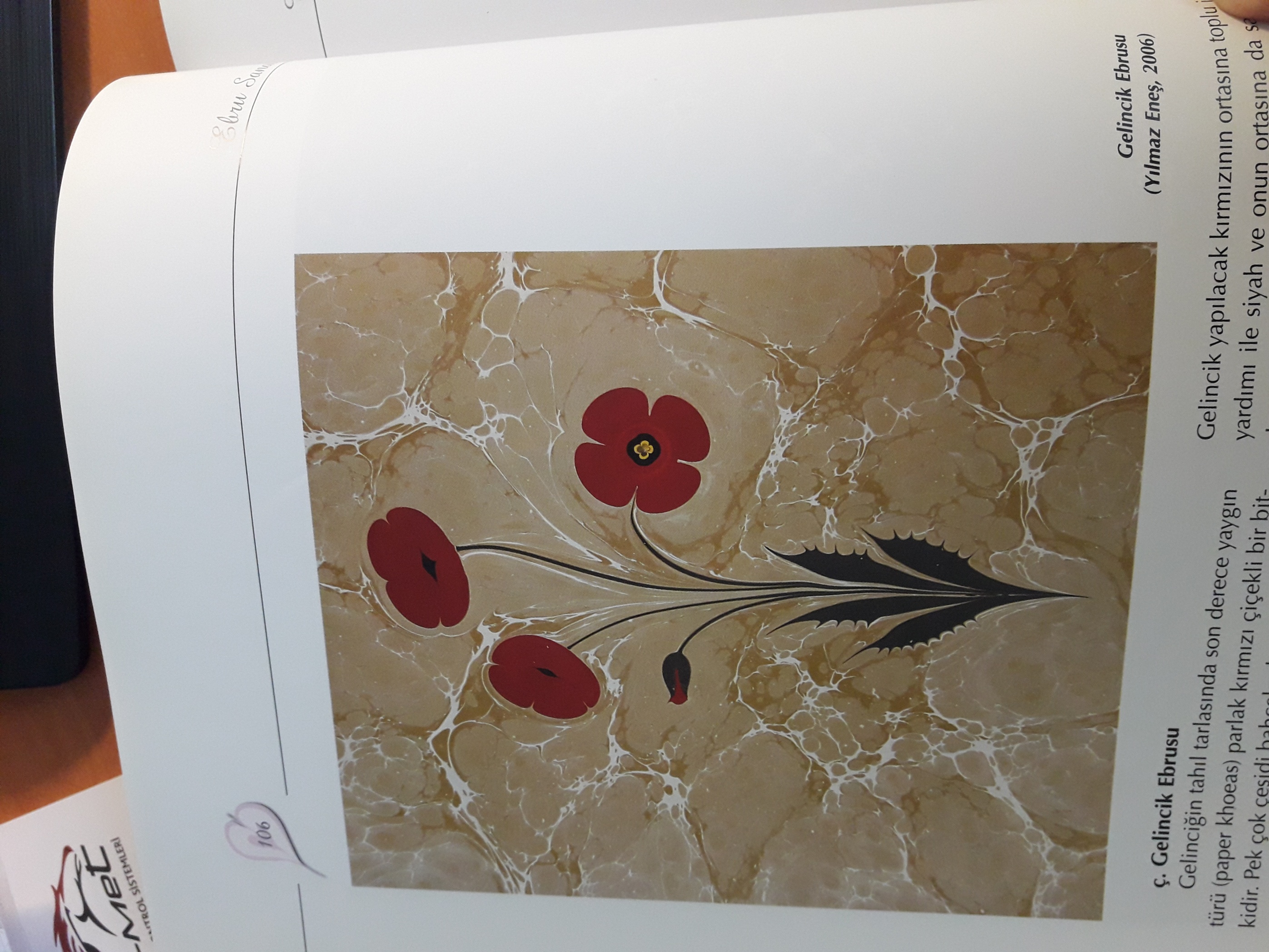 Gelincik Ebru
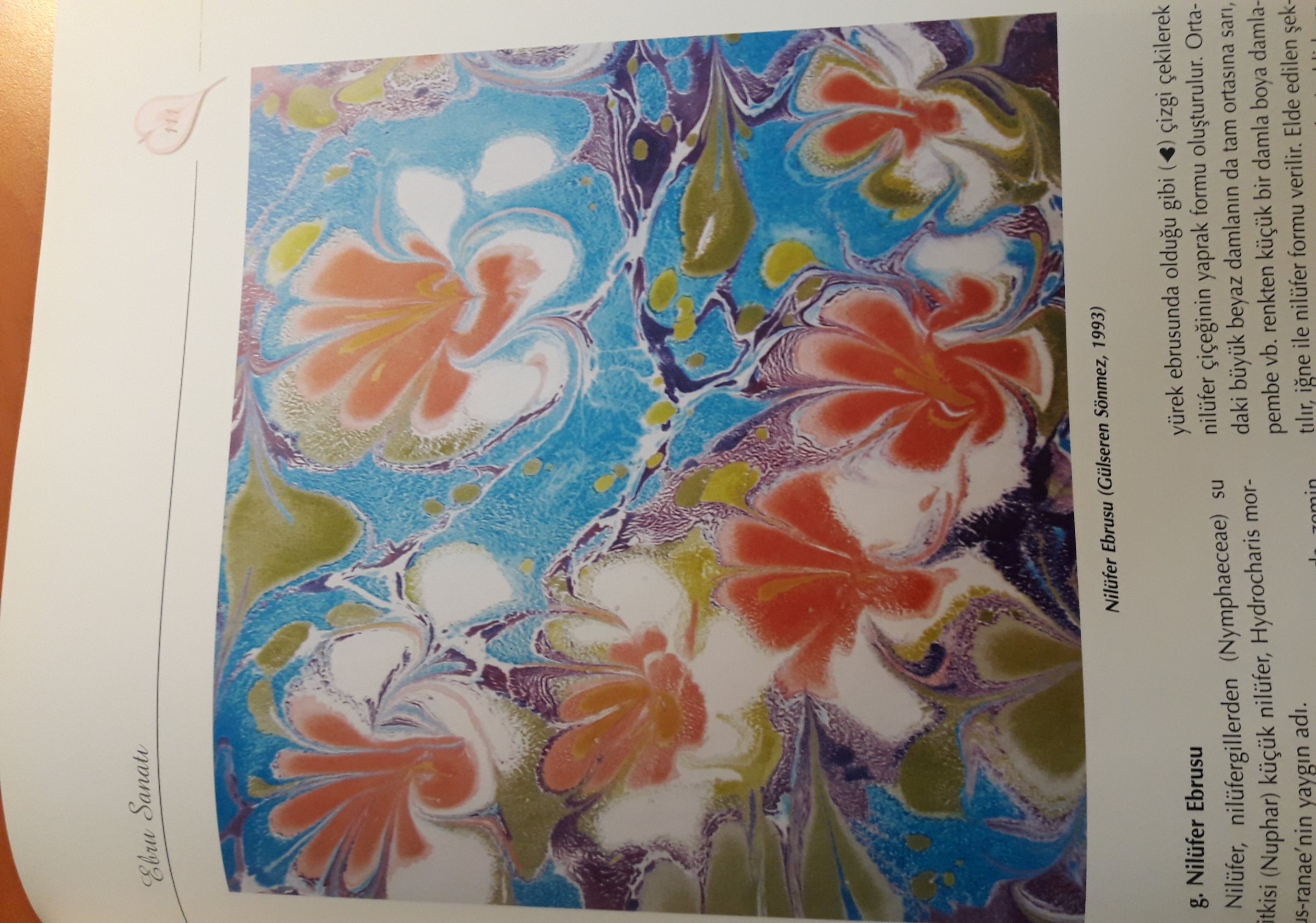 Nilüfer Ebru
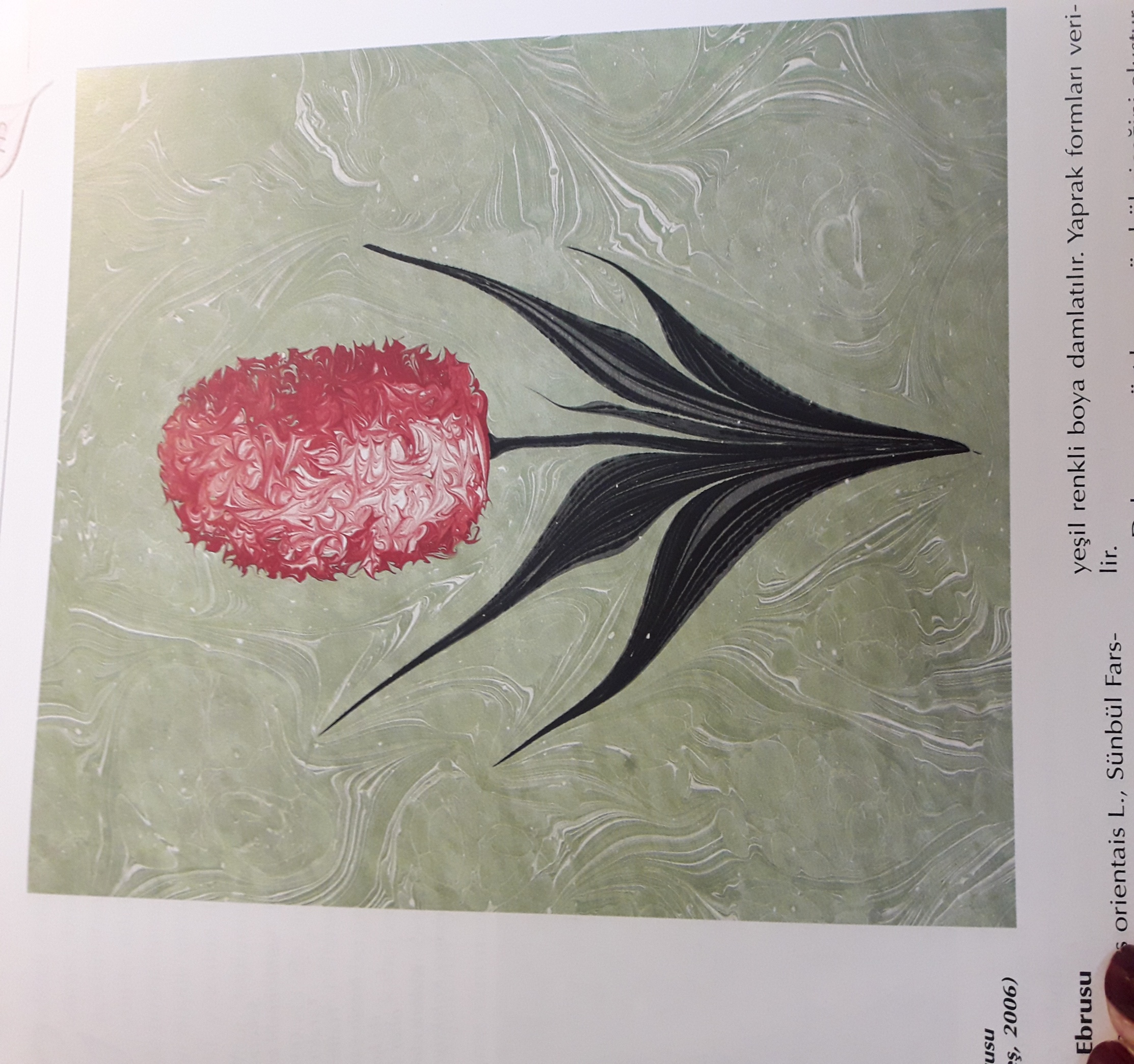 Sümbül Ebru
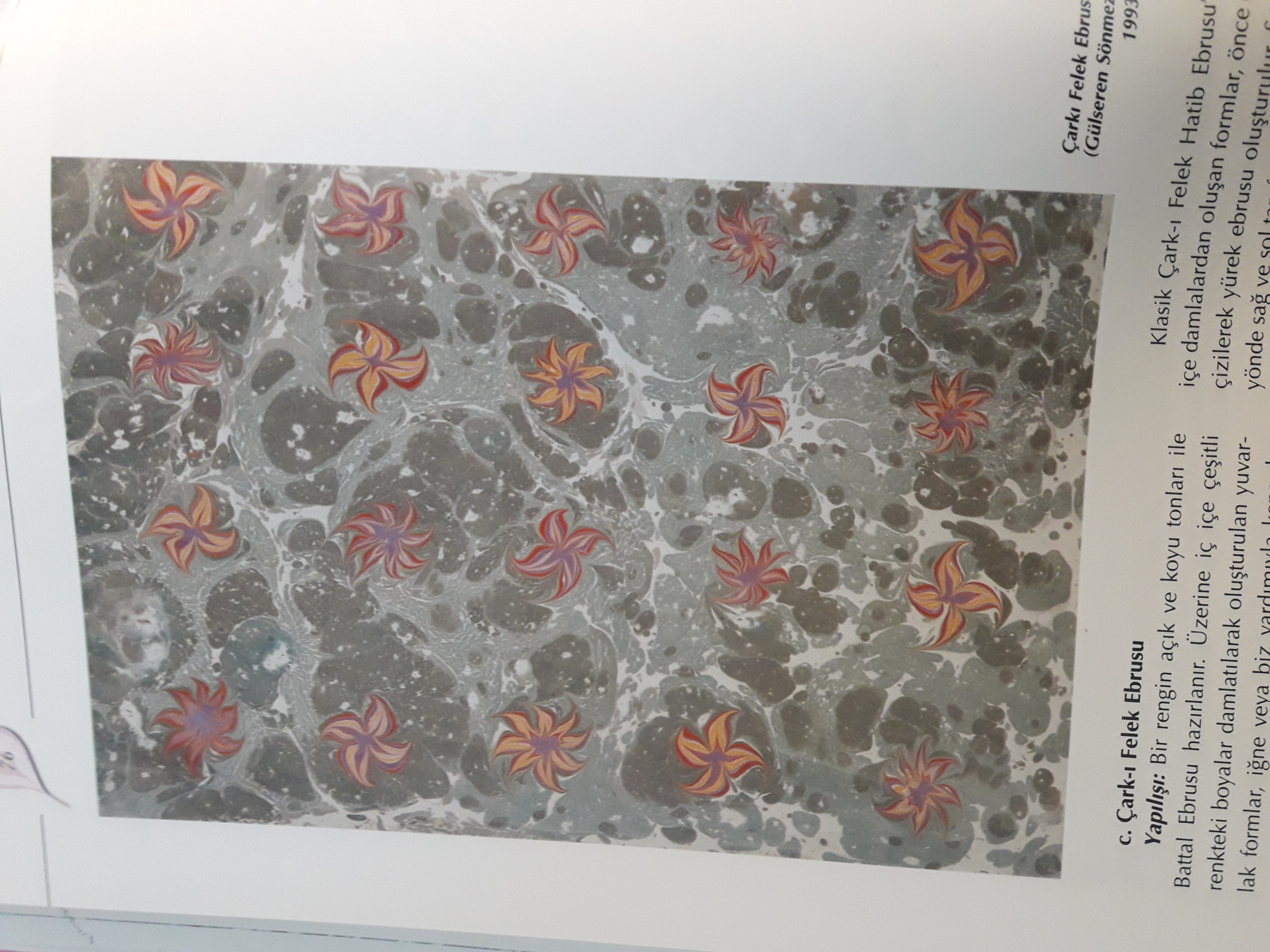 Çark-ı Felek ebru